ان يميزالطالب طريقة الطبخ السلق اللحوم
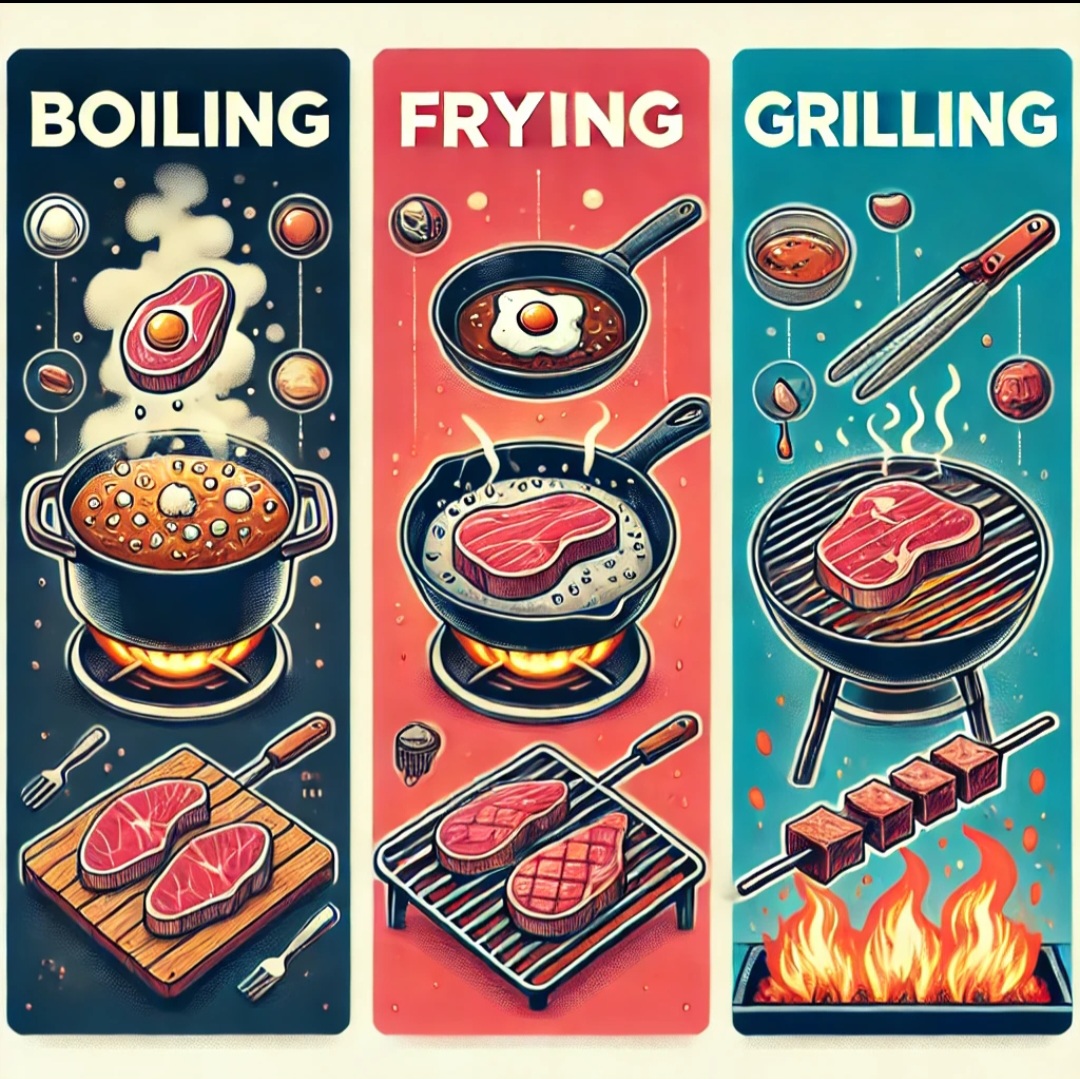 ان يضع الطالب علامة صح على الصورة التي تدل علي سلق اللحوم ؟
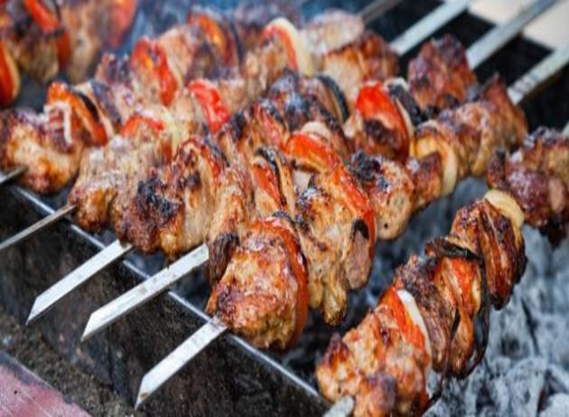 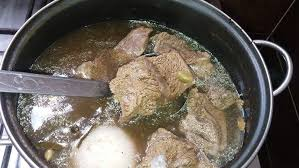